IUP Cybersecurity Club
Meeting 5:10/2/2024
OpenPrinting Common Unix Printing System (CUPS) Vulnerability
Lack of validation/sanitization of network data allows the user to install a malicious driver
Print job then gets sent to the printer that executes malicious code
Realistically these CVEs are probably not a large-scale issue
CVE chain will not work on systems with default configuration for CUPS
Users on a network would have to print to a printer they do not recognize for the RCE to become possible 
However, the CVEs are not currently patched, so it IS a problem
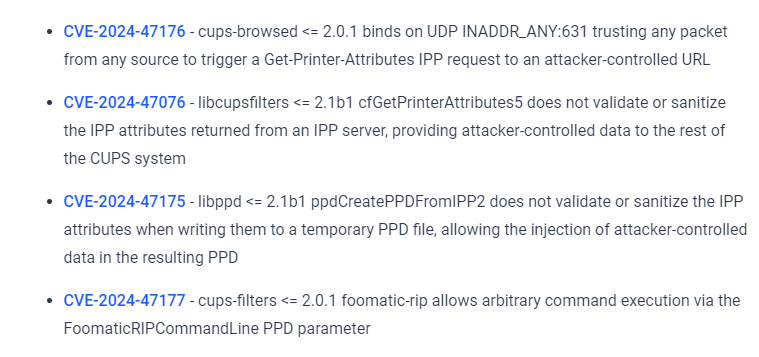 NCAE Minihack
We will be doing the NCAE Minihack today!
Go to NCAE Sandbox, and launch/deploy the minihack environment
https://ui.sandbox.ncaecybergames.org/challenges
Work with a group of people around you
Can use one computer to build the sandbox
Will most likely have to do research!
There is a ‘guide’ in the discord #resources channel
Please ask questions!
It will not be “easy” or straightforward
Use the guide as a checklist
We will post a full guide to the solution AFTER the meeting
Things to consider before starting
Every machine will have different services
CentOS does not have nano, has vi
Using vi is completely different from using nano
Every OS has a different ‘network’ service to control the network interfaces
Ex. Of restarting network service in each OS
`sudo systemctl restart network` (CentOS)
`sudo systemctl restart netplan` (Ubuntu)
‘sudo netplan apply` ALSO works
`sudo systemctl restart networking` (Kali)
You will have to restart relevant services after applying changes to actually see the changes